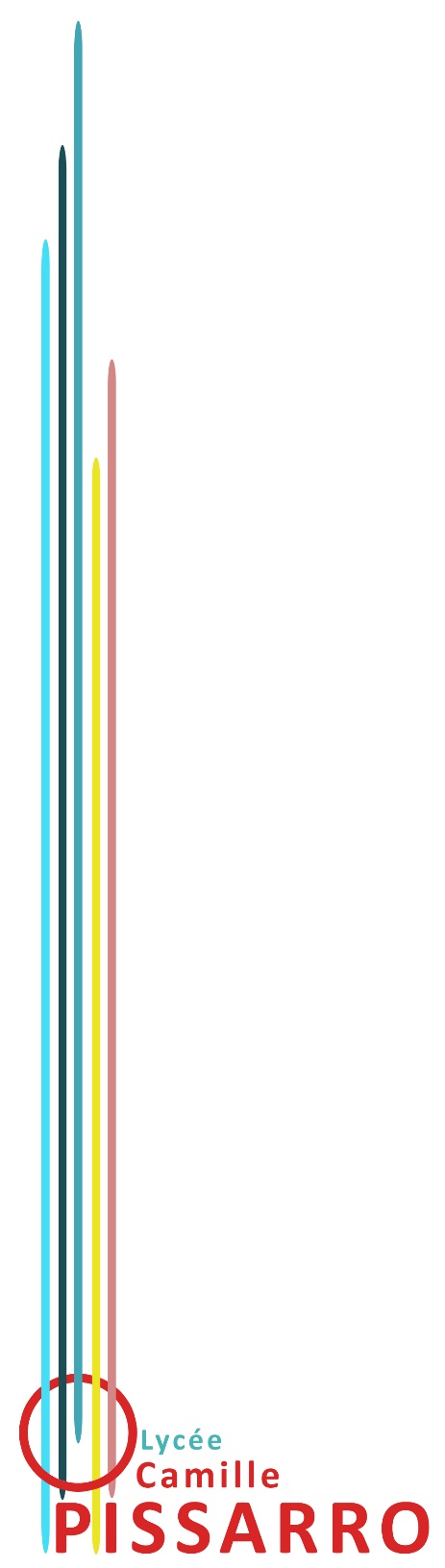 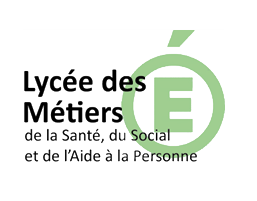 LIEUX D’EXERCICE DES AUXILIAIRES DE PUÉRICULTURE


Les auxiliaires de puériculture exercent dans les structures sanitaires, sociales et médico-sociales

Hôpitaux publics ou privés (pôle mère-enfant):
 maternité, 
 salle de  naissance 
 pédiatrie,
 chirurgie pédiatrique. 
 urgences et consultations pédiatriques.
Centre de Protection Maternelle et Infantile.
Établissement de soins pour enfants handicapés.
Structure d’accueil du jeune enfant.
Foyers d’accueil départementaux. 
Centre thérapeutique pédiatrique.

Dans tous les cas, l’auxiliaire de puériculture travaille en collaboration et sous la responsabilité d’un(e) infirmier(ère) ou d’un puériculteur(trice) diplômé(e) d’état.

POURSUITE D’ÉTUDES

Les auxiliaires de puériculture peuvent continuer :

Vers le diplôme d’état d’infirmier(ère), d’éducateur(trice) de jeunes enfants ;
Passerelle possible avec le diplôme d’état d’aides-soignants
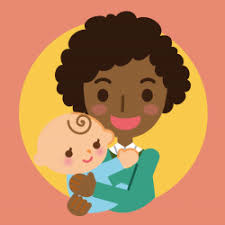 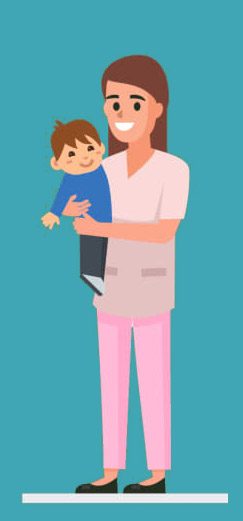 Accès

  Lignes A, C du RER, H depuis la Gare du Nord et  J depuis  la Gare St Lazare.
  Bus 35 à partir des gares de Pontoise et de Cergy-le-Haut.
  Bus 42 à partir de Cergy-Préfecture.
AP
Formation 
Auxiliaire de Puériculture 

pour les titulaires du Baccalauréat Professionnel ASSP depuis moins d’un an 
ou en Terminale 
Baccalauréat Professionnel ASSP
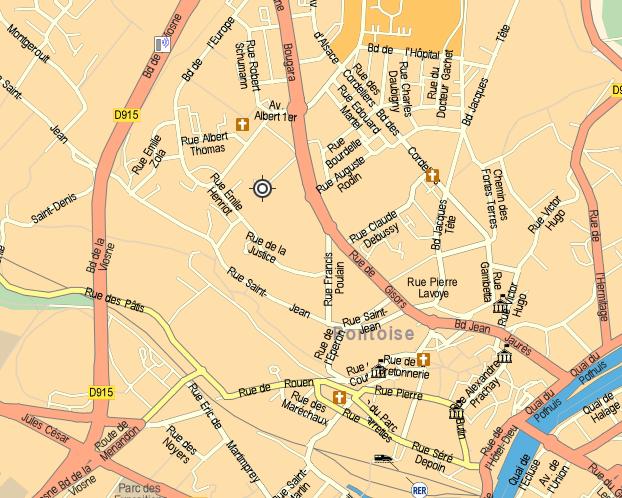 Lycée Camille PISSARRO
1 rue Henri Matisse      
 95300 PONTOISE
  Tél   : 01.34.41.54.54       
Fax : 01.30.38.78.40
 www.lyc-pissarropontoise.ac-versailles.fr
 E-mail: ce.0950649p@ac-versailles.fr
LES CONDITIONS D’ACCÈS À LA FORMATION

Pour être admis à suivre les études conduisant au Diplôme d’Etat d’Auxiliaire de Puériculture les candidats doivent remplir la condition suivante : : être âgés de 17 ans au moins lors de leur entrée en formation (Il n’est pas prévu d’âge limite supérieur) et être titulaire du baccalauréat ASSP.

LES ÉPREUVES DE SÉLECTIONS
La sélection d’entrée en formation se fait sur la base d’un dossier et d’un entretien de 20 minutes destinés à apprécier les connaissances, les aptitudes et la motivation du candidat.

CONDITIONS POUR LES ÉPREUVES DE SÉLECTION

Être titulaire du Bac Pro ASSP depuis moins d’un an 
Être en terminale Bac Pro ASSP
Ne  pas avoir interrompu sa scolarité depuis plus d’un an à la date d’inscription à la sélection

ORGANISATION DES ÉTUDES
10 mois de formation à partir de la 1ère semaine de septembre 
sur une base de 27 heures par semaine en cours et 35 heures par semaine en stage

ENSEIGNEMENT  THÉORIQUE
18 Semaines réparties en 6 modules :

Module 1 : Accompagnement de l’enfant dans les activités de sa vie quotidienne                    et de sa vie sociale (112 heures)
Module 1 bis: Activité d’éveil, de loisirs, d’éducation et d’accompagnement  à la                      vie sociale (28 heures)
Module 2 : Repérage et prévention des situations à risque               (14 heures)
Module 3 : Evaluation de l’état clinique d’une personne 
                      (77 heures)
Module 4 : Mise en œuvre des soins adapté à l’enfant
                      évaluation et réajustement (154 heures)
Module 5 : Accompagnement de la mobilité de la personne
                      aidée (35 heures)
Module  : d’accompagnement individualisé (77 heures)
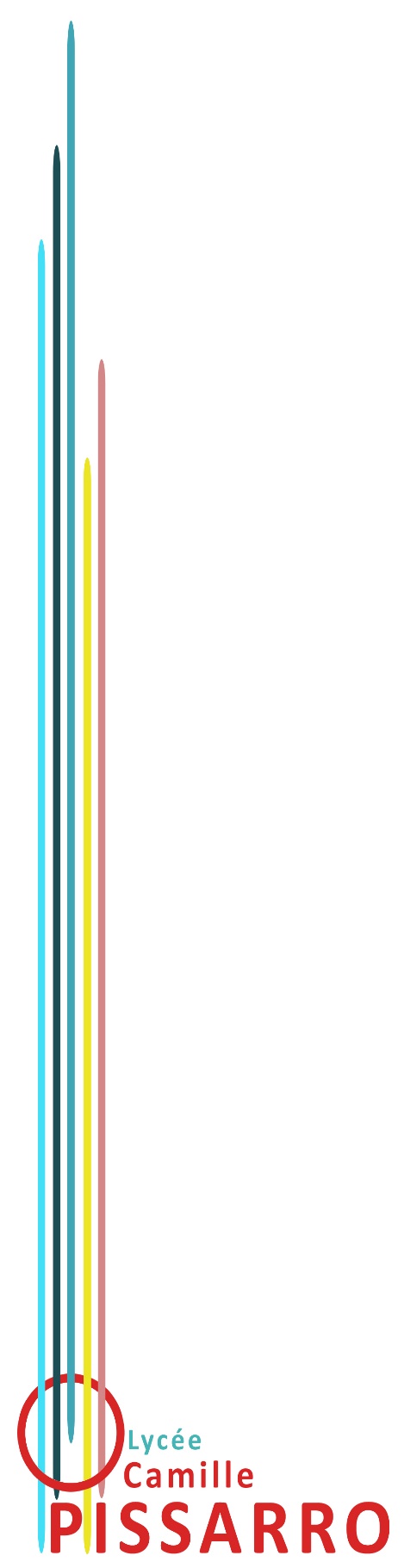 ENSEIGNEMENT  PRATIQUE

15 Semaines de stage 
Les stages sont réalisés dans les structures sanitaires, sociales ou médico-sociales  :

  Maternité, pédiatrie, chirurgie pédiatrique, pédopsychiatrie
  Multi Accueil collectif et familial
  Etablissement accueillant des enfants handicapés
  Foyer d’accueil départemental
  Centre de Protection maternelle et infantile

L’ÉQUIPE ENSEIGNANTE
Les enseignements sont assurés par :
  des cadres de santé, puéricultrices, infirmières-enseignantes   
      permanentes;
  des intervenants extérieurs de secteur sanitaire et social

OBJECTIFS DE L’ÉQUIPE

Permettre à l’élève
D’identifier et de répondre aux besoins essentiels de l’enfant en tenant compte de sa famille, de sa culture,  de son histoire, de ses habitudes de vie.
De développer sa réflexion, ses connaissances, son observation et sa créativité.
De participer de manière active, en collaboration avec les professionnels (elles) de santé, à l’amélioration et à l’évolution de la qualité des  soins.
D’être autonome et responsable tout au long de sa formation.
De travailler en collaboration et sous la responsabilité d’infirmiers(ères) et de puériculteurs.trices.
De faire face aux situations d’urgences, d’accompagner et de veiller au confort de l’enfant.
De développer des qualités d’écoute afin d’établir une communication adaptée à l’enfant et à sa famille
De développer des compétences de tuteur.
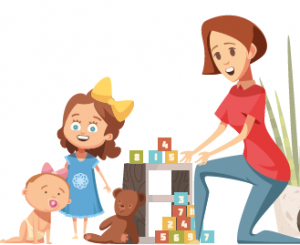 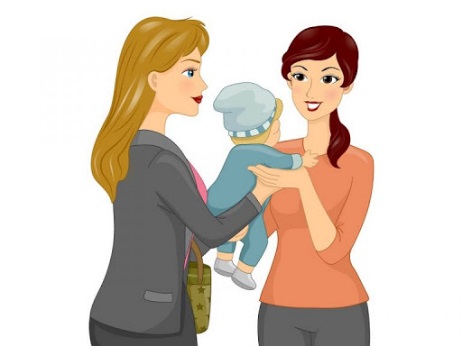